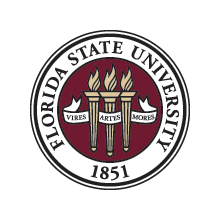 International UpdatesDr. Steve McDowell, Assistant Provost for International IniativesAshley Krutz-Ordner, Director of International Travel, Safety, and Risk
University-Related Travel (Faculty & Staff)
Concur Travel Request & Flight Bookings
“No Cost” Travel Request
Sabbatical & Professional Development Leave
Benefits:
        1.) CISI Medical & Security      	Evacuation Insurance
        2.) Crisis24
        3.) FSU’s Support/Emergency   	Management
Faculty/Staff (Continued)
Contact Mrs. Krutz-Ordner to pre-enroll in CISI (recommended, but not required)
Log into Crisis24 if you need to register personal side travel during your FSU travel dates
Review Canvas pre-departure materials for faculty & staff
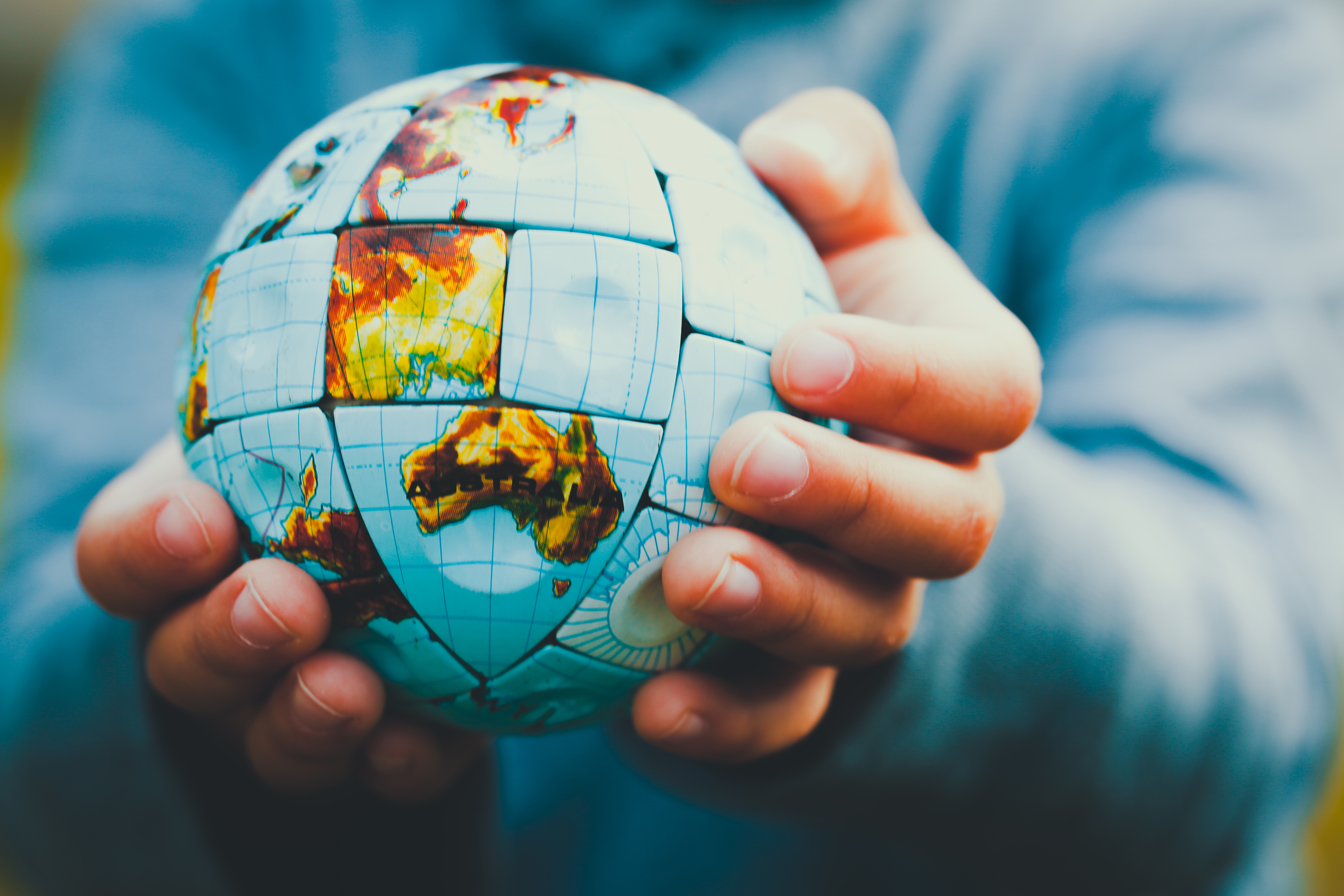 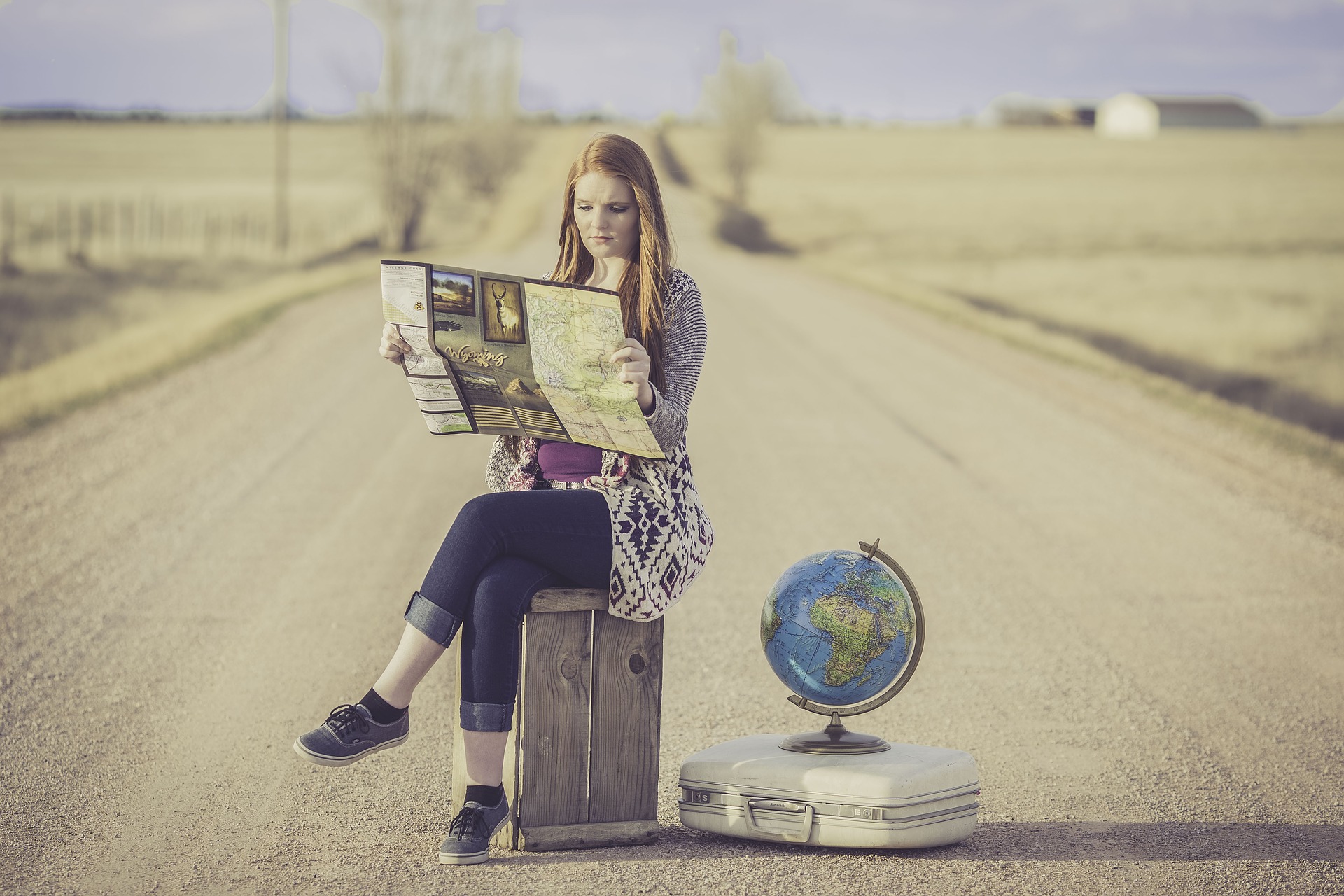 Student Travel
Funded/not funded, for credit/not for credit – representing FSU
All students must comply with policy
Travel Request (4 to 6 weeks in advance) – process to review activity and location for risk
Follow-up with student, as needed
International Travel Oversight Committee
High-risk waiver
Please share this information with your staff and faculty. FSU’s International Risk Policies:	Faculty/Staff	Student